Ciclo 3
Aula 2:	Contagem
Conteúdos:
 Probabilidade.
1
Texto básico: material teórico do Portal da Matemática “Módulo Introdução à Probabilidade – O que é probabilidade? – parte 1” de Fabrício Siqueira Benevides e capítulos 2 e 3 da Apostila do PIC da OBMEP “Métodos de Contagem e Probabilidade” de Paulo Cezar Pinto Carvalho.
2
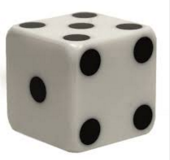 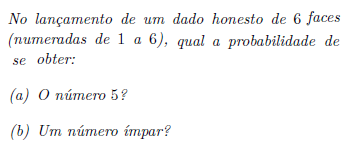 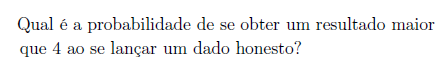 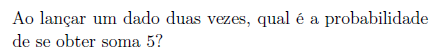 3
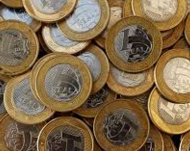 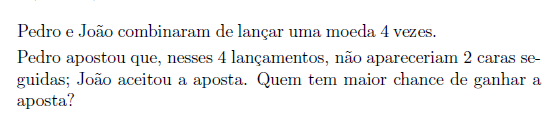 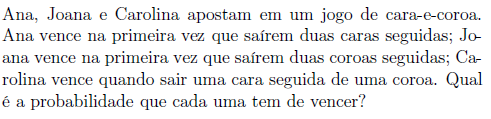 4
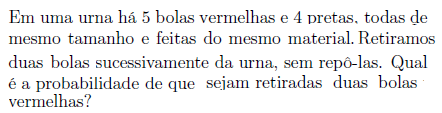 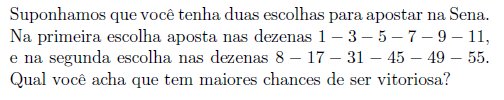 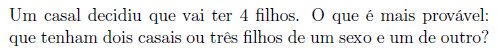 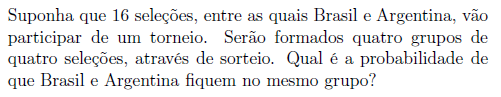 5
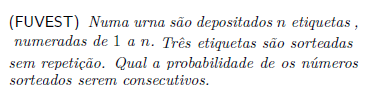 6
Questão 34 do Nível 3, pág. 75, do Banco de Questões 2010
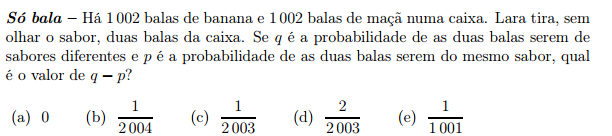 7
Questão 14 de Enunciados e Soluções do Nível 3, pág. 149, do Banco de Questões 2016
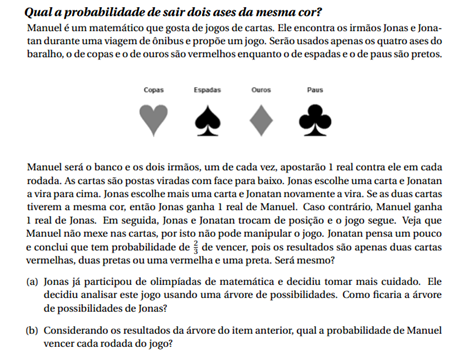 8